Odontojenik Tümörler
Prof. Dr. Funda TUĞCU
Benign veya malign olsun, bütün tümörler iki temel komponente sahiptir; neoplastik hücrelerden oluşmuş parankima ile bağ dokusu ve kan damarlarından oluşan, destekleyici non- neoplastik stroma.
Benign ve malign tümörleri birbirinden ayırt ettirebilen güvenilir kriterler mevcuttur.
 Tümörler, 
diferansiyasyon ile anaplazi temelinde,
 büyüme hızında,
 lokal invazyonda 
metastazda ayrılabilir
Benign Tümörler : 
Tümörlerin adlandırılmasında maalesef herhangi basit ve tutarlı bir şema yoktur. Çoğu benign tümörler histogenetik olarak sınıflandırılır. Özellikle mezanşimal kökenli benign olanlar, tümörün kaynak aldığı hücre tipine “oma” eki eklenerek adlandırılır. 
Fibröz dokudan (fibroblast kay- naklı) çıkan benign tümör “fibroma”; kondrositlerden kaynaklı (kıkırdak) benign kartilajinös tümör, bir “kondroma” dır. Yağ dokusu; lipoma, kemik dokusu; osteoma, düz kas dokusu; leiyo- miyoma ve çizgili kas dokusu tümörü “rhabdomiyoma” dır. 
Benign epitelyal tümörlerin adlandırılması çok daha kompleksdir. Bunlar bazen mikroskopik görünümleri, bazen makroskopik görü- nümleri temel alınarak adlandırılır. Diğer bir bölümü hücrelerin kökenine göre adlandırılır.
Odontojen tümörler
Çene kemiklerinin özel bir organı olan dişten gelişen ve histopatolojik olarak normal odontogenesisin belli aşamalarını taklit eden,bu aşamalara ait yapılardan bir veya birkaçını içeren neoplazmlara odontojen tümör denir.
Odontogenezisin evrelerini sıralamak gerekirse;
1.      Dental lamina evresi
2.      Diş tomurcuğu evresi (bud stage)
3.      Mine organı evresi (cap stage ve bell stage)
4.      Kök oluşumu evresi
5.      Dişlerin sürmesi evresi
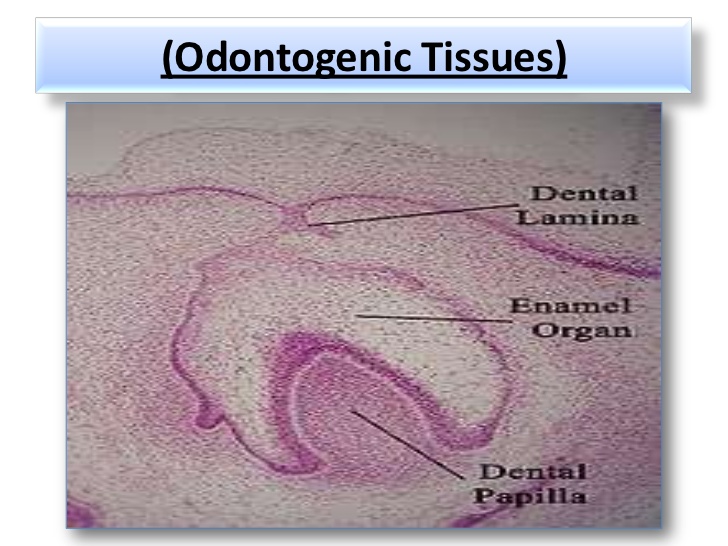 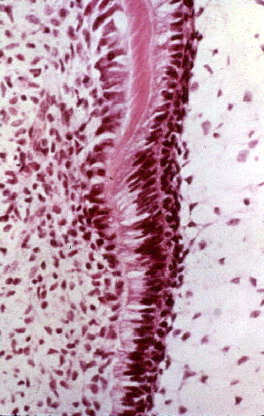 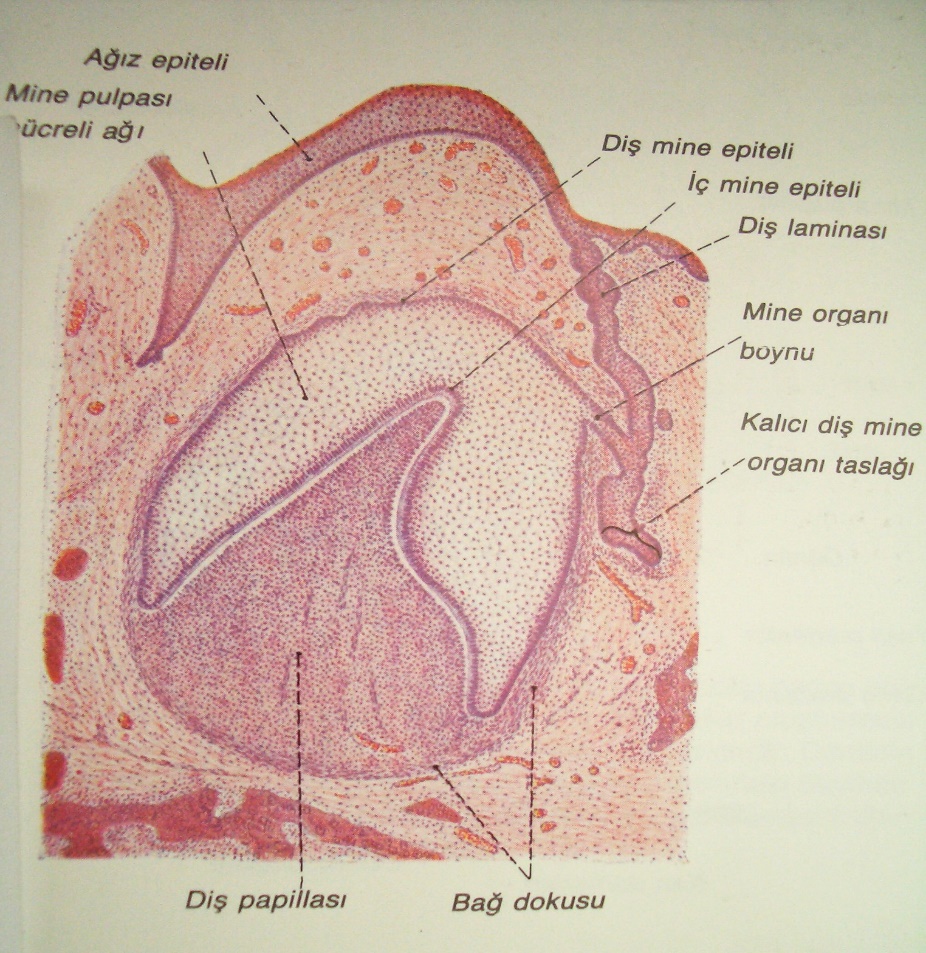 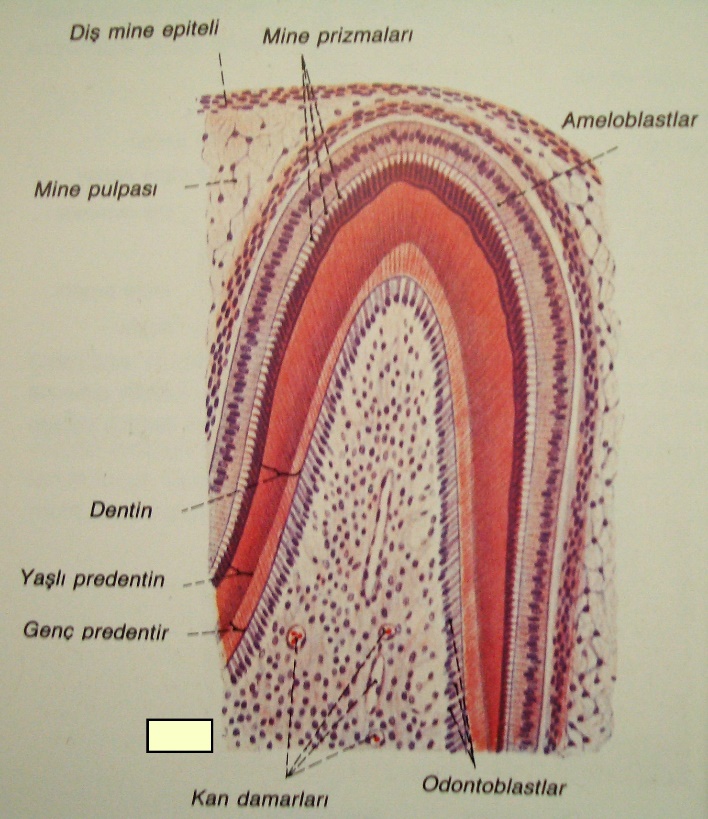 Odontojen tümörler
Kökenleri dental lamina ve bunun deriveleridir
1.dekattan ileriye doğru her yaşta görülebilir
Radyografik olarak tam radyolüsent-yoğun radyopasite gösterebilir
Büyüme oranları çok farklıdır
Nadiren malignite gösterir
Odontojen tümörler, klinik davranışlarına ve histopatolojik özelliklerine göre hamartomdan maligniteye kadar değişen heterojen bir grup lezyondur. Bu tümörler, dişleri oluşturan dokulardan köken aldığı için çenelere özgüdür ve genellikle diş hekimliğini ilgilendirir.
Odontojen tümörler normal odontogenezis sürecinde olduğu gibi odontojen ektomezenkim ve epitel arasındaki karşılıklı indüksiyon mekanizmasıyla ortaya çıkar ve bu tümörlerin sınıflamasında bu indüksiyon mekanizması baz alınır.
Odontojen tümörlerle ilgili en son güncelleme 2017 yılının başında yapılmıştır.
 Bu sınıflamaya göre; iyi huylu tümörler köken aldıkları diş germi yapısına bağlı olarak epitelyal, mezenkimal (ektomezenkimal) veya mikst olarak sınıflanmıştır.
 Kötü huylu tümörler ise oldukça enderdir ve iyi huylu tümör sınıflamasına benzer şekilde epitelyal, mezenkimal veya her iki komponentinde malign olmasına göre adlandırılırlar.
Odontojen tümörler                 (WHO 2017)                                                              							    I
BENIGN ODONTOGENIC TUMORS, 
  EPITHELIAL• Ameloblastoma, conventional• Ameloblastoma, unicystic type• Ameloblastoma, extraosseous/ peripheral type• Metastasizing (malignant) ameloblastoma• Squamous odontogenic tumor• Calcifying epithelial odontogenic tumor• Adenomatoid odontogenic tumor
MİKS( Epitelyal- mezenşimal)ORİJİNLİ
 Ameloblastic fibroma
 Primordial odontogenic tumour
 Odontoma
 Odontoma, compound type
 Odontoma, complex type
 Dentinogenic ghost cell tumour
MEZENŞİMAL ORİJİNLİ 
Odontogenic fibroma
 Odontogenic myxoma/myxofibroma
 Cementoblastoma
 Cemento-ossifying fibroma
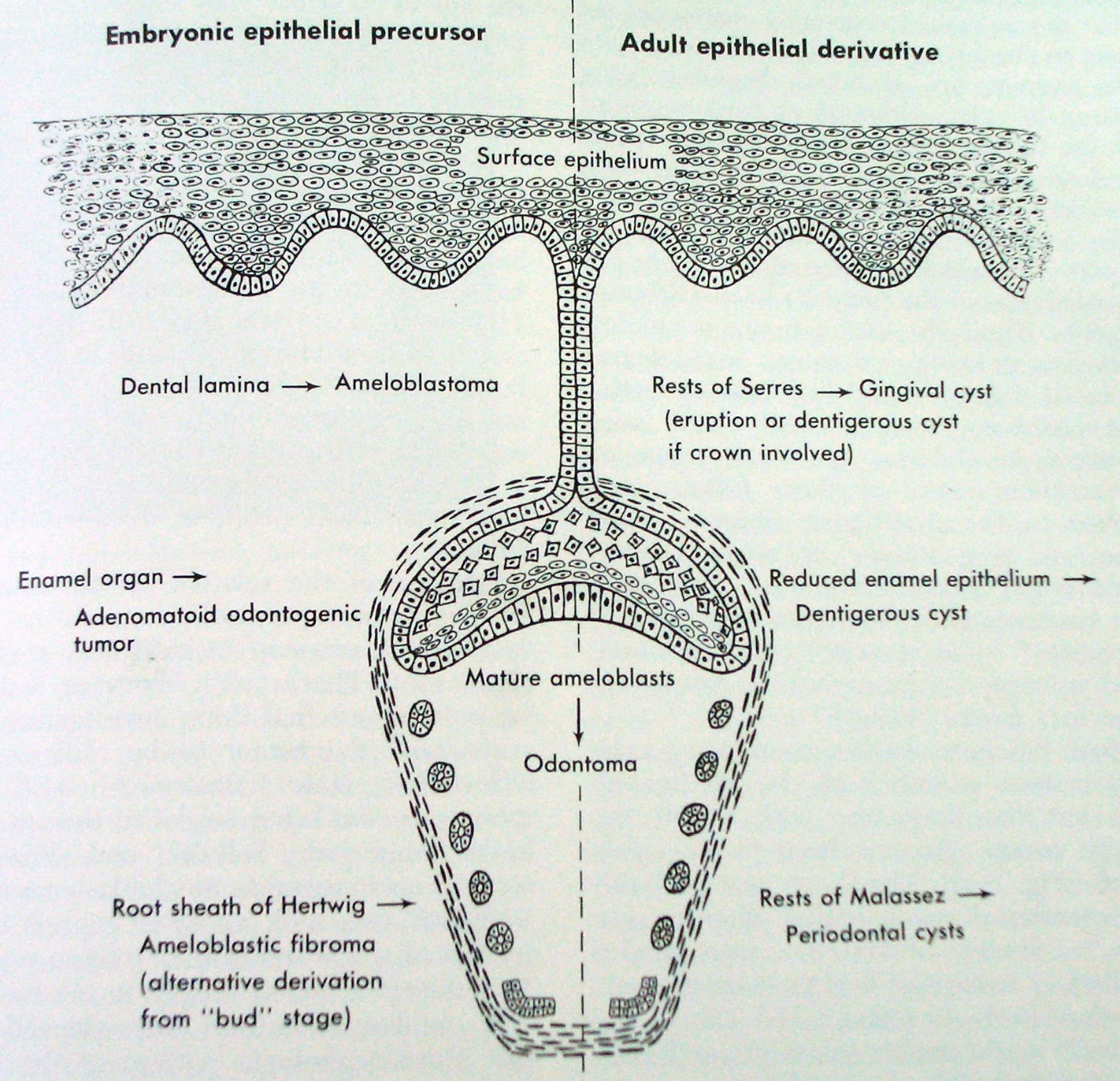 Malign odontojenik tümörler tüm odontojenik tümörlerin %5’inden daha azını oluşturmaktadır
MALIGN ODONTOGENIC TUMORS• Ameloblastic carcinoma• Primary intraosseous carcinoma• Sclerosing odontogenic carcinoma• Clear cell odontogenic carcinoma• Ghost cell odontogenic carcinoma• Odontogenic carcinosarcoma• Odontogenic sarcomas
Ameloblastoma
Vakaların çoğunluğu  (%66) posterior mandibula ve ramustadır.
Ameloblastomalar genellikle  asemptomatik ve yavaş büyüyen fasiyal şişlik şeklindedir veya radyografik incelemede tesadüfen görülür.
Bening  bir neoplasm olmasına rağmen, lokal olarak destrüktiftir ve tam olarak çıkarılmadığında yüksek oranda nüks görülür.
Ameloblastomaklinik
Klinikteki biyolojik davranışına göre:
	1-intraoseöz solid veya multikistik ameloblastoma(kemiğin intratrabeküler alanlarına yayılma eğilimindedir)
	2-unikistik ameloblastoma(genellikle enükleasyonun ardından tanı konur,2.dekatta görülür)
	3- periferal ameloblastoma(invaziv değildir,yaşlı erişkinlerde görülür,gingivadaki dental lamina artıklarından veya yüzeyel epitelden çıkar)
Ameloblastomahistogenesis
Gelişen mine organının prefonksiyonel ameloblastları
Odontojen kistlerin döşeyici epiteli(özellikle dentigeröz ve keratokistler)
Çeneleri örten Ç.K.Y.E’in  basal hücreleri (ağız epiteli)
Dental lamina artıkları(Serres artıkları)
Ektopik ağız epiteli
Ameloblastomamikroskopi
Folliküler ameloblastoma
Solid tip
Kistik tip
Plexiform ameloblastoma
Basal hücreli ameloblastoma
Akantomatöz ameloblastoma 
Granüler hücreli ameloblastoma 
Değişik mikroskopik paternler tedavi ve prognozu etkilemez
Klasik ameloblastoma radyolojisinde ekspansif, sınırları sklerotik, multiloküler yapıda litik bir lezyon vardır. Geniş alanlarda saptanan kemik korteksi yıkımı tümörün agresif davranışının önemli bulgularındandır.
Ameloblastoma ayırıcı tanı
Multikistik ameloblastoma
	 -miksoma
	 -keratokist
	-dev hücreli granuloma
	-hemangioma
Unikistik ameloblastoma
	 -rezidüel kist
	 -dentigeröz kist
	 -perikoronal radyolüsensi
Ameloblastomatedavi
Asıl tedavi cerrahidir.Kemoterapi ve radyoterapiye yanıt vermez
cerrahi seçenekleri:
Enükleasyon veya dikkatli küretaj(alet lezyonla temastadır)
Rezeksiyon 
    Segmental(kemiğin bütünlüğü bozulmaz)
Parsiyel(kemiğin küçük veya büyük birkısmı tümüyle alınır)
Multiloküler ameloblastomaların tedavisinde en uygun yöntem eksizyon ya da blok rezeksiyondur. 
Çok küçük tümörler küretaj ya da enükleasyon+küretajla iyileşebilmektedir, ancak residiv riski fazladır (%50-90). 
Çok büyük tümörlerde yarım-çene rezeksiyonları zorunlu olabilir. Tümör ışınlara duyarsızdır
Ameloblastik karsinom
ameloblastik karsinom (AK); metastaz potansiyeline bakılmaksızın, histolojik olarak malign transformasyon gösteren ameloblastoma olarak tanımlanan, malign epitelyal odontojenik bir tümördür. 
Ameloblastik karsinom terimi bu anlamda ilk kez 1983 yılında Shafer tarafından kullanılmıştır.1
AK’ların sınıflaması, Elzay, Slootweg ve Müller ve Dünya Sağlık Örgütü (DSÖ)tarafından yapılmıştır.
primer ve sekonder tip (de-diferansiye) olarak ikiye ayrılmaktadır. Primer tip, doğrudan gelişmiş olan ameloblastik karsinomdur. Sekonder tip ise ameloblastomanın malign transformasyonu ile ortaya çıkmakta; intraosseöz ve periferal olmak üzere iki alt grupta toplanmaktadır.
Tedavisinde geniş çene rezeksiyonlarına ek olarak lenf nodu diseksiyonu da gerekebilir.
 Radyoterapi ve kemoterapi uygulamalarının tedaviye kesin etkisi gösterilememiştir. Radikal cerrahi işlemler sonrasında dahi rekürens ve uzak metastazlar nedeniyle sağkalım oranı düşüktür
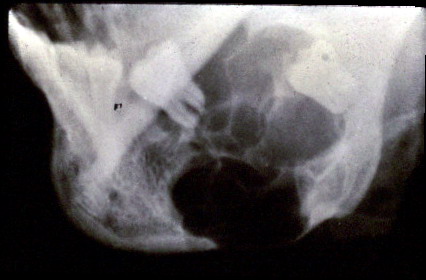 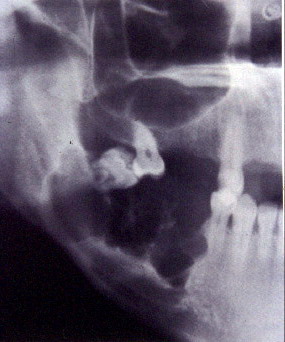 Kalsifiye epitelyal odontojen tümör(pindborg tümörü)histogenesis ve demografi
Mine organının st.intermedium’undan çıkar
Mineralize  madde ve amiloid benzer madde üretir
 Odontojen tümörlerin %2’si(AFIP)
Görülme yaşı:20-60,ort:4:dekad
Erkek>kadın
Kalsifiye epitelyal odontojen tümör(pindborg tümörü)
Yavaş büyüyen ancak yerel agresif özellikler gösterebilen bir tümördür. Klinikte, tümörün kitlesine bağlı olan şişlik vardır. Üstçene tümörleri arasında kafa tabanına dek gelişebilen olgulara rastlanmıştır.
Kalsifiye epitelyal odontojen tümör(pindborg tümörü)mikroskopi
İnaktif fibröz stroma içinde değişik boyutlarda odontojen epitel adaları ve şeritlerinden oluşur
Mitoz nadirdir 
Epitel hücreleri geniş eozinofilik sitoplazmalı,hiperkromatik nukleusludur
Tümör adaları içinde ve cevresinde eozinofilik şekilsiz amiloid birikimi vardır
Skuamöz odotojenik tümör
Skuamöz odontogenik tümör (SOT)çenelerin nadir görülen,benign, lokal infiltratif gösteren bir tümörüdür.malessez epitel artıklarından, gingival epitelyumdan veya dental lamina artıklarından orijin alır.
İlk defa 1975 yılında  Pullon ve arkadaşları tarafından tanımlanmıştır.
Skuamöz odotojenik tümör
Tedavi basit eksizyon,küretaj, enüklüasyondur.
Nüks nadirdir.
Adenomatoid odontojen tümör(adenoameloblastoma)klinik
Maksilla>mandibula
Çenelerin anteriorunda
Sıklıkla gömülü diş(çoğunlukla kanin)
Yavaş büyüyerek ağrısız şişlik
Çoğunlukla kapsüllü
Adenomatoid odontojen tümör(adenoameloblastoma)radyoloji
Uniloküler radyolüsent
İyi sınırlı
Çoğunlukla gömülü kanin kronu ile birlikte(dentigeröz kiste benzer)
Arasıra mineralizasyon odakları
Adenomatoid odontojen tümör(adenoameloblastoma)histopatoloji
İyi bir fibröz  kapsül içinde oldukça vasküler konnektif dokudan oluşan stroma ile desteklenmiş odontojen epitelden oluşur.epitel:
		-tek sıra kolumnar epitel ile çevreli duktus benzeri yapılar,lümen bazen eozinofilik hiyalinize yapılar ile dolu
		-solit polihedral ve spindle hücre kümeleri
Adenomatoid odontojen tümör(adenoameloblastoma)ayırıcı tanı
Folliküler kist
Periodontal kist
Globulomaksiller kist
Perikoronal radyolüsensi
Keratinize  ve kalsifiye odontojen kist
Kalsifiye epitelyal odontojenik tümör
Agresiv değil
		Kesin tanı mikroskopik muayene ile
BENİGN MEZENŞİMALODONTOJENİK TÜMÖRLER
• Odontogenic fibroma• Odontogenic miksoma/miksofibroma• Sementoblastoma• Semento-ossifying fibroma
Odontojenik fibroma
Az görülür
            Benign
            Mezenkim orijinlidir
              Dental papilla
              Dental folikül
             Santral ve Periferik form şeklindedir.
             Periferik formu periferal odontojenik 
             tümörlerin    
            en çok görülen tipidir.(Genelde 3.sıklıkta)
Odontojenik fibroma                    radyoloji
Nonspesifik
    Küçük lezyonlar iyi sınırlı ve uniloküler
    Büyük lezyonlar sklerotik sınırlı  multiloküler olabilir
       Diş köklerinde ayrılma ve rezorpsiyon
         Kalsifikasyon görülebilir
Odontojenik miksoma
İkinci en sık rastlana odontojenik tümör
   Miksomalar etyolojisi tam olarak bilinmeyen,  
        vücutda mandibula ve maksillada görüldüğü gibi  
        kalp, deri, baş ve boyun deri altında da 
        rastlanabilen tümörlerdir.
   Benign karakterde bir tümör olmasına rağmen 
       agresif infiltrasyon ve yüksek nüks oranına 
       sahiptirler.
Yavaş büyüyen ağrısız kitlelere neden olan miksomalarda ağrı ve hipoestezi bulgusu yaygın olmadığı için hastaların şikayetlere bağlı başvuru süresi uzamakta,lezyonlar geniş boyutlara ulaştığı dönemde fark edilmektedir. Fasiyal asimetri, gibi semptomlarla teşhis edilirler.
Miksomalar diğer benign karakterli tümörlerde olduğu gibi yavaş büyürler fakat lokal invazyon göstermeleri nedeniyle nüks ihtimali oldukça yüksektir.
Odontojenik miksomamikroskopi
Primitif mezenşimal hücreler
Sitoplazmik uzantılı
İğsi-ovoid nükleuslu
Belirgin nukleoluslu
İçinde az miktarda immatür odon.epitel ve kollojen lifler bulunabilir
Bir kısmı belirgin sellülarite ve atipi gösterebilir ve daha agresiv seyir gösterir
Odontojenik Miksoma
Lezyonun lokalizasyonu  büyüklüğü, hastanın yaşı gözönüne alınarak radikal ve ya konservatif cerrahi seçenekleri arasından tercih yapılmaktadır. 
 Lezyon boyutlarının küçük olduğu vakalarda marjinal, daha büyük lezyonlarda segmental veya parsiyel osteotomiler düşünülebilmektedir.
  %25 rekürrens
Sementoblastomagerçek sementoma
Sementoblaslardan gelişir
25 yaşın altında
Erkeklerde biraz daha sık
 Sürmüş dişin kökü çevresinde
Mandibular 1. molar
Sementoblastomamikroskopi
Kemik-sement benzeri kitle
Kitle içinde az miktarda hücre ve interstisyel madde
Kitle vasküler, gevşek  bağ dokusu ile çevrili
Kapsüle komşu kısımda daha çok sementoid doku(çok sayıda sementoblast)
Odontojenik hayalet hücreli tümör (Dentinogenic Ghost Cell tumor)
ilk olarak Gorlin, Pindborg, Praetorius-Clasen ve Vickers tarafından tanımlanmıştır . 
Ancak tümörün adlandırılması ve sınıflandırıl ması konusunda araştırıcılar arasında farklı görüşler mevcuttur; Kalsifiye odontojenik tümör farklı kistik ve neoplastik elemanları içerdiği için dentinogenic ghost cell tumor, odontogenic ghost cell tumor, dentinoameloblastoma, calsifying ghost cell odontogenic tumor veya epithelial odontogenic ghost cell tumor olarak isimlendirilmiştir.
İçinde sıvı ya da yarı sıvı materyal içermesi ve epitelinin bulunması nedeniyle bazı araştırmacılar kist olarak kabul ederken, bir kısım araştırmacılar da nonkistik lezyonlarının bulunabilmesi ve lokal olarak destrüktif ve agresif davranış gösterebilmesi nedeniyle tümör olarak kabul etmektedirler.
Kistik lezyonlar “calcifying cystic odontogenic tumors” (CCOT) olarak adlandırılırken, neoplastik olanlar “Dentinogenic ghost cell tumor” (DGCT) olarak adlandırılır. Odontojenik hayalet hücreli tümör adını ameloblast benzeri epiteliyal yapısından ve kalsifiye odontojenik kist varlığından alır.
OHHT’ler başlangıç döneminde mineralizasyon olmaması nedeniyle radyolüsent görüntüye sahiptir.
 Ayırıcı tanıda dentijeröz kist ve ameloblastoma düşünülür. 
İleri dönemlerde ise lezyon radyolüsent-radyoopak olarak izlenir.
Dişlerin köklerinde sıklıkla rezorpsiyona ve köklerin birbirinden ayrılmasına neden olmaktadırlar.
Dentijonik Ghost Cell tümör(kalsifiye kistik odontojenik tümör)
Hem santral hem periferik tip konservatif tedaviye iyi cevap verir.
Nüks özelliği olmasada uzun süreli takip edilmeli. 
Clear cell komponenti gösteren odontojenik neoplazilerin düşük dereceli malign özellik taşıdığı hatırda tutulmalı.